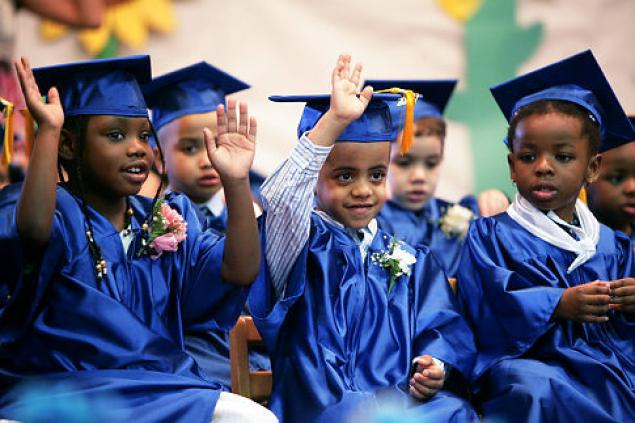 The Whole Child Approach
School Employee Wellness Conference
March 21, 2016
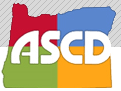 OASCD Mission:

Empowering those committed to enhancing education
OASCD Focus:

 Dedicated to implementing and supporting the Whole School, Whole Community, Whole Child work in our state.
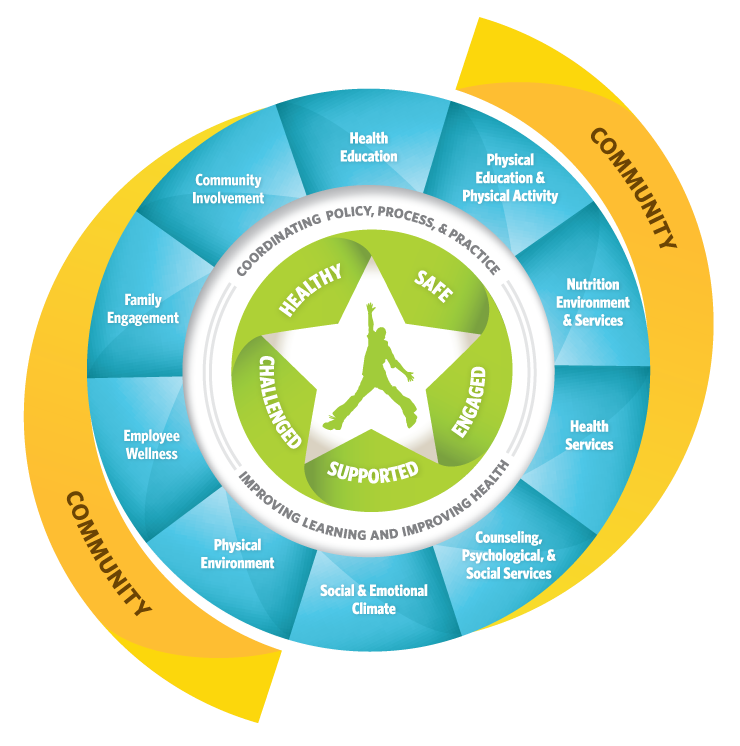 Whole School, Whole Community,
Whole Child


A collaborative approach to learning and health
Challenged
Actualization
Supported
Engaged
Safe
Healthy
ASCD’s Whole Child Tenets
Abraham Maslow’s Hierarchy of Needs
[Speaker Notes: When students’ basic physiological and psychological needs—including being physically healthy, socially and emotionally safe, connected, and secure—are satisfied, they are more likely to 
Become engaged in school.
Act in accord with school goals and values.
Develop social skills and understanding.
Contribute to the school and community.
Achieve academically.
 
Further, when schools fail to meet those needs, students are more likely to become less motivated, more alienated, and poorer academic performers.
 



We declared that a whole child approach to education is one that ensures each child is healthy, safe, engaged, supported, and challenged and arranged these tenets as a hierarchy so as to portray the need to ensure a foundational focus on health and well-being of each student, adult, and environment.]
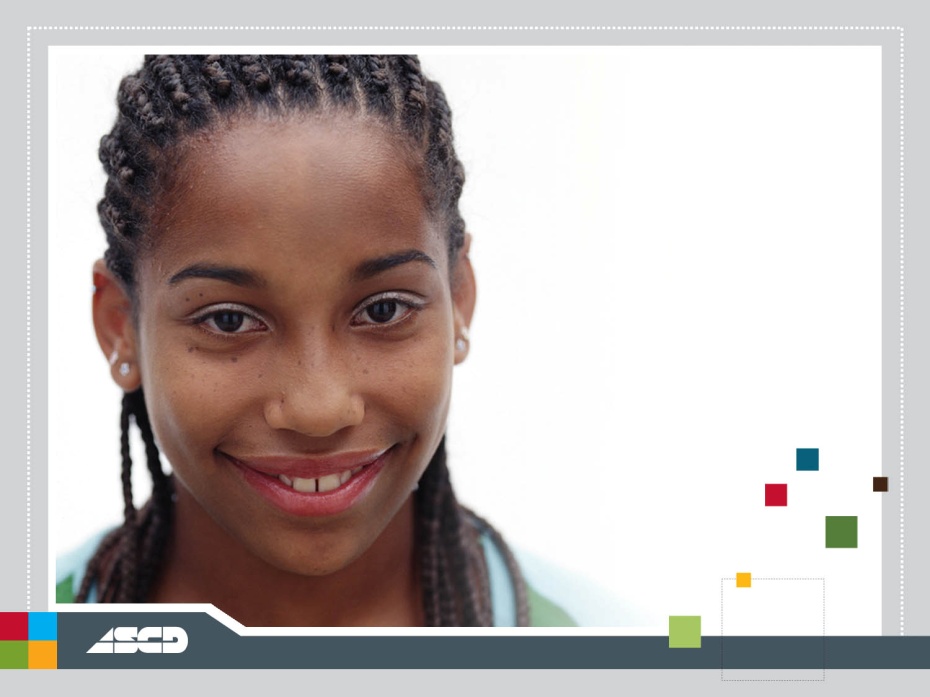 SAFE
HEALTHY
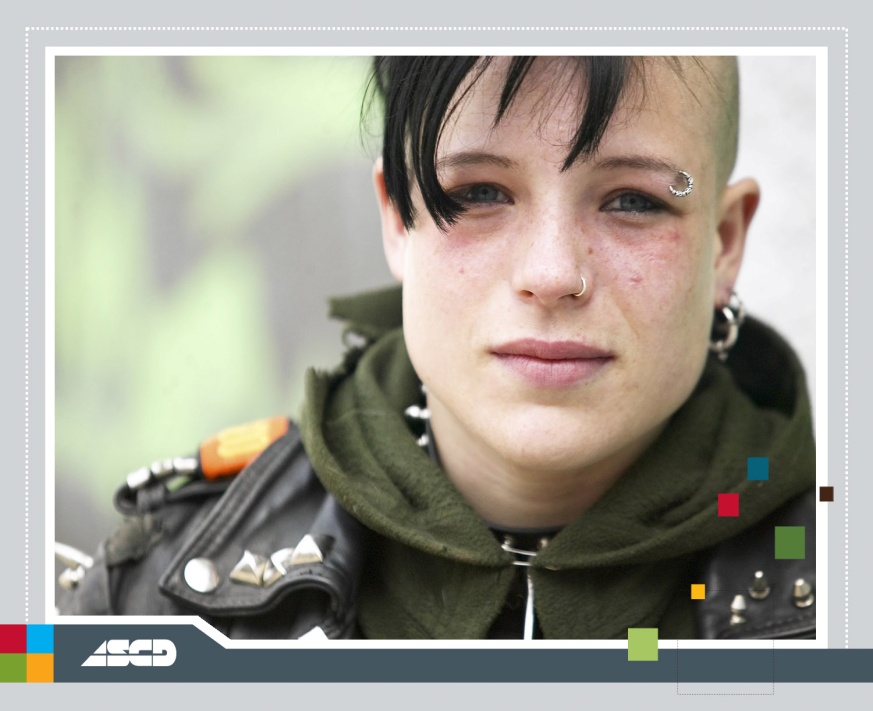 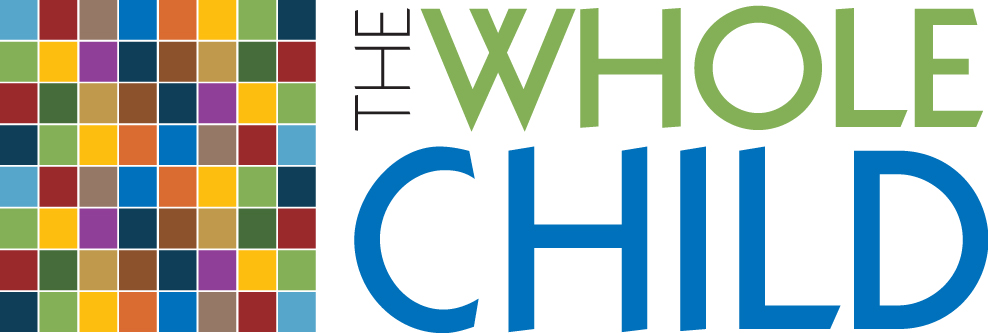 ENGAGED
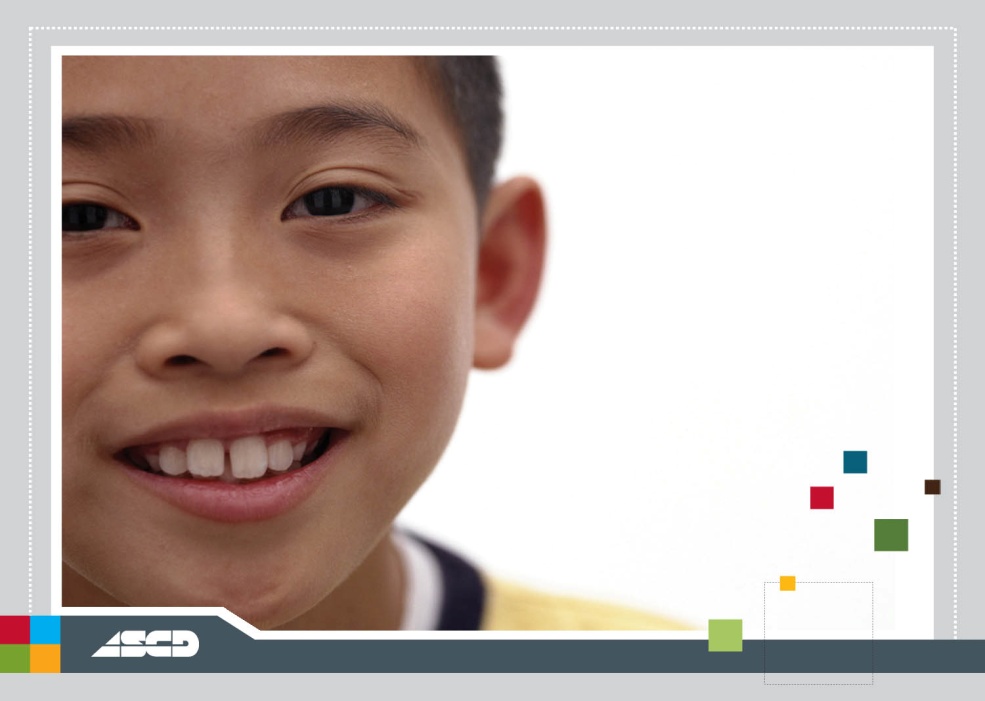 CHALLENGED
SUPPORTED
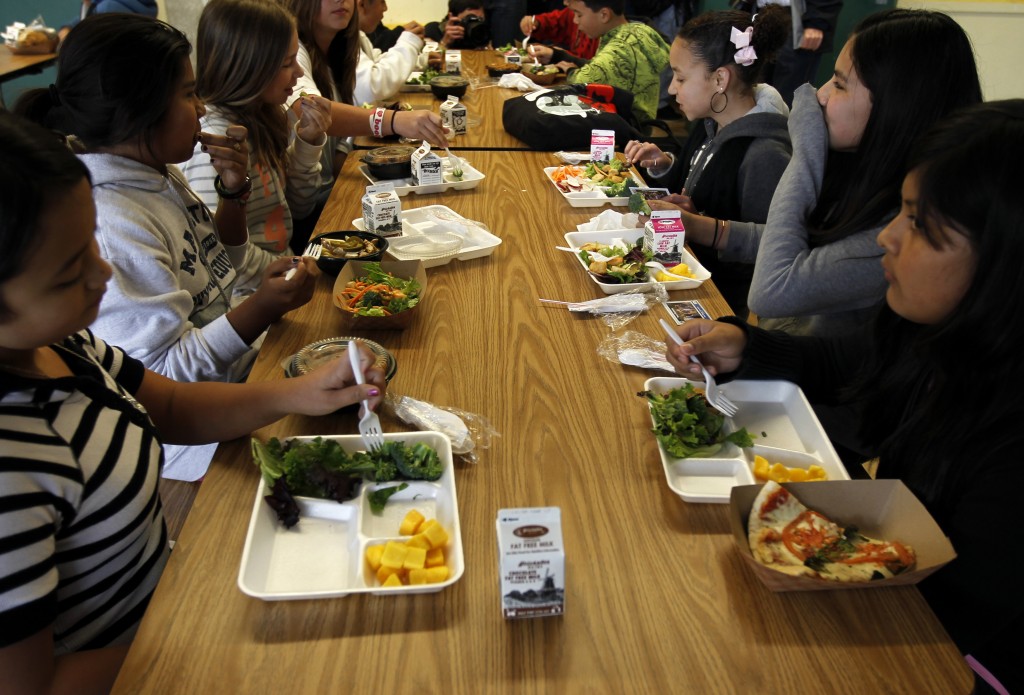 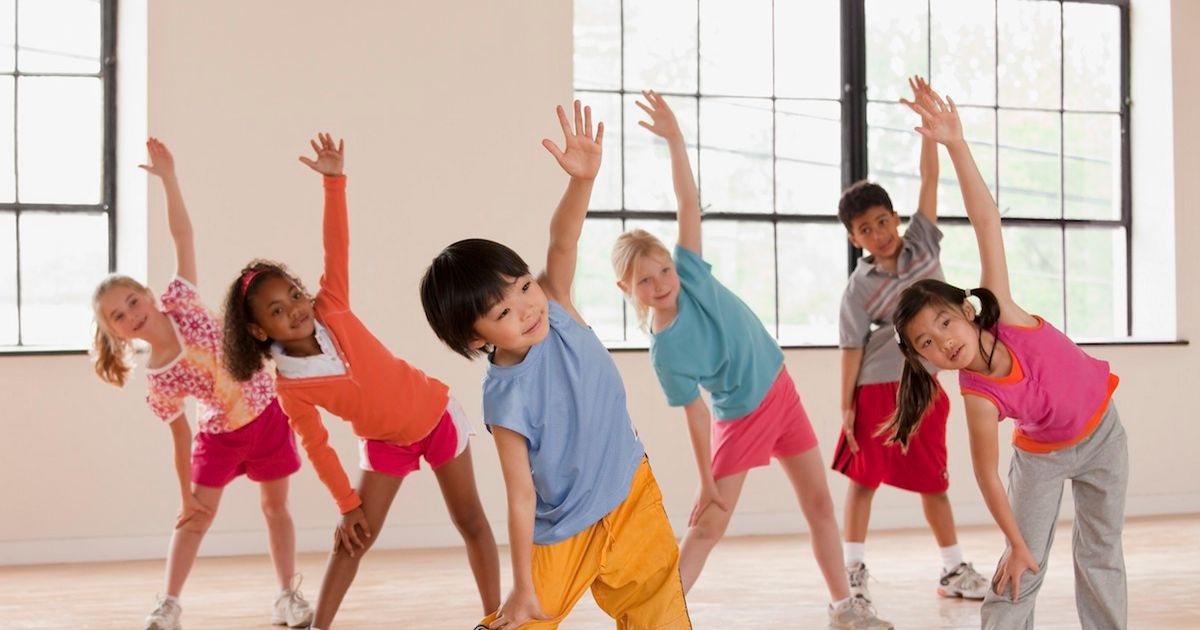 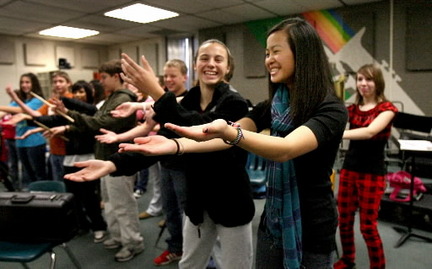 Healthy: Each student enters school healthy and learns about and practices a healthy lifestyle.
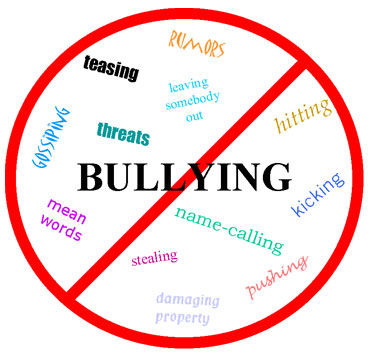 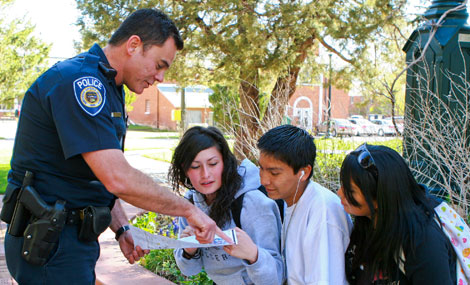 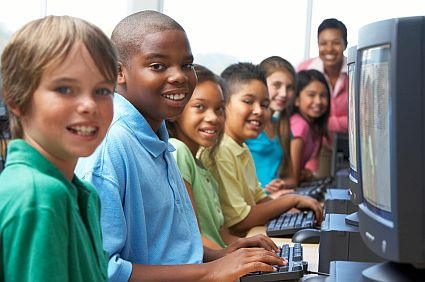 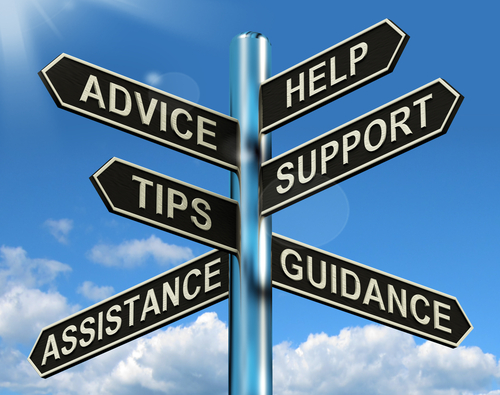 Safe: Each student learns in an environment that is physically and emotionally safe for students and adults.
Engaged: Each student is actively engaged in learning and is connected to the school and broader community.
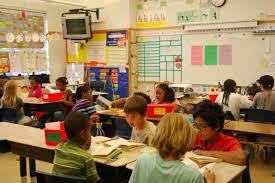 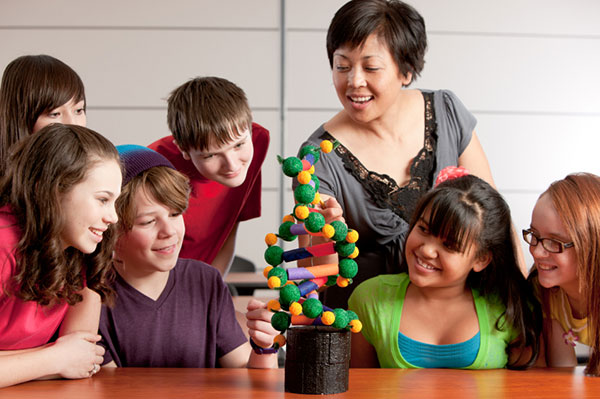 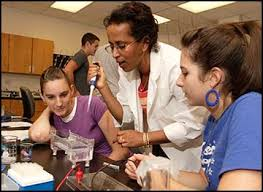 Supported: Each student has access to personalized learning and supported by qualified, caring adults.
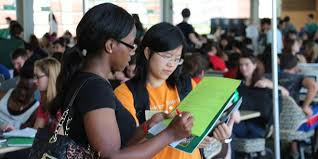 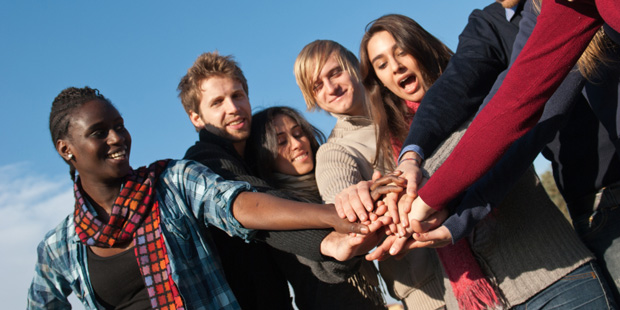 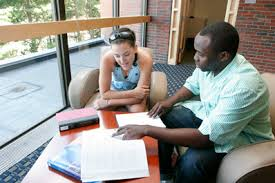 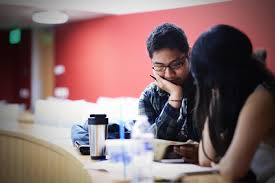 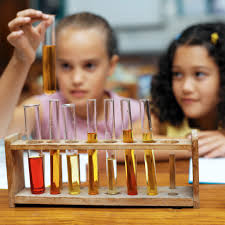 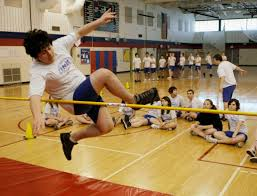 Challenged: Each student is challenged and prepared for success in college and further study and for employment and participation in a global environment.
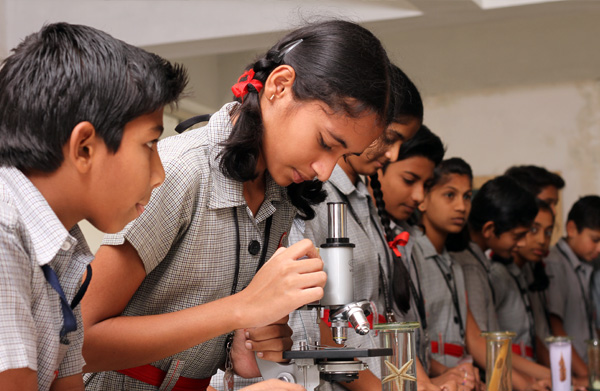 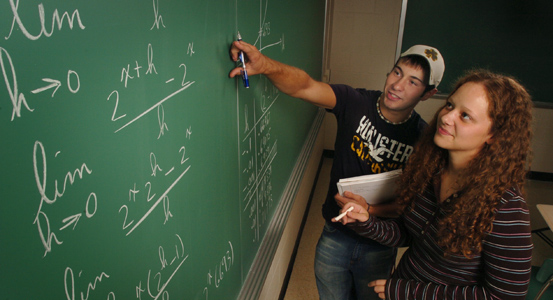 Sandy Grade School
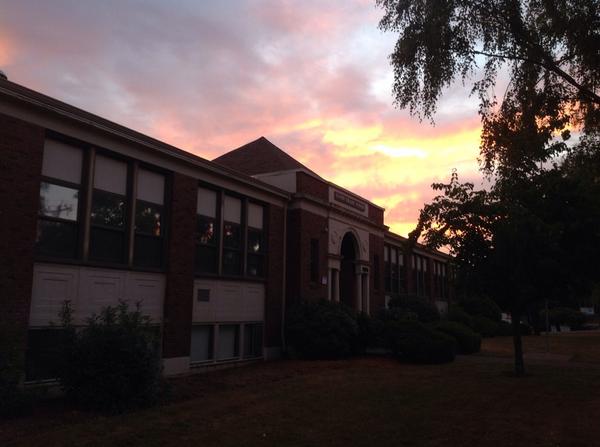 Whole Child Award Winner!
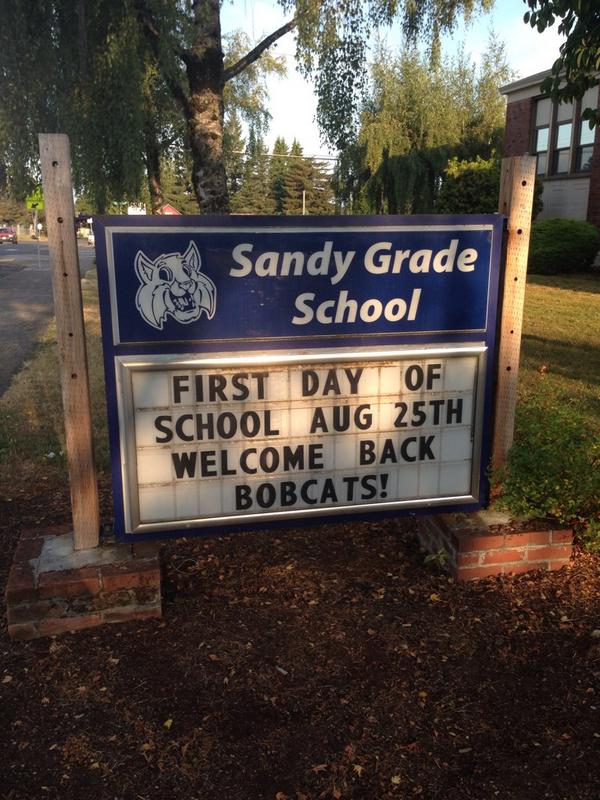 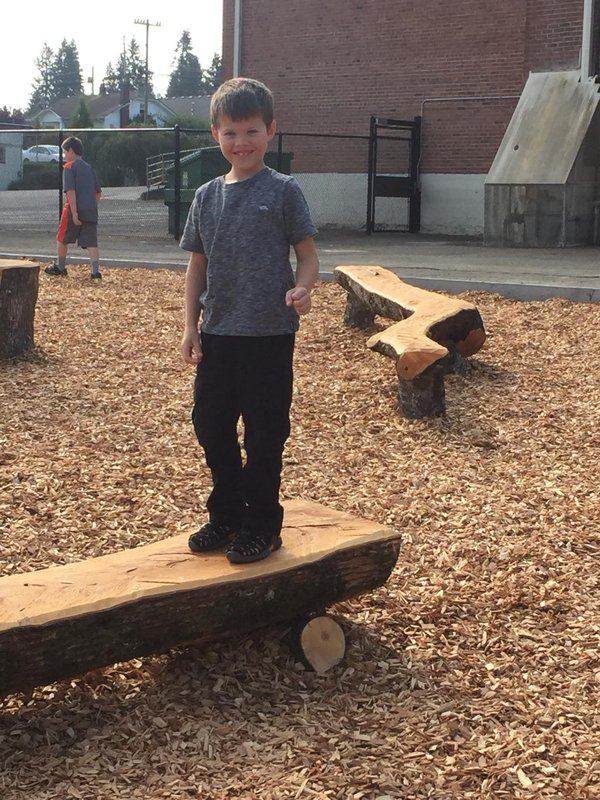 Healthy
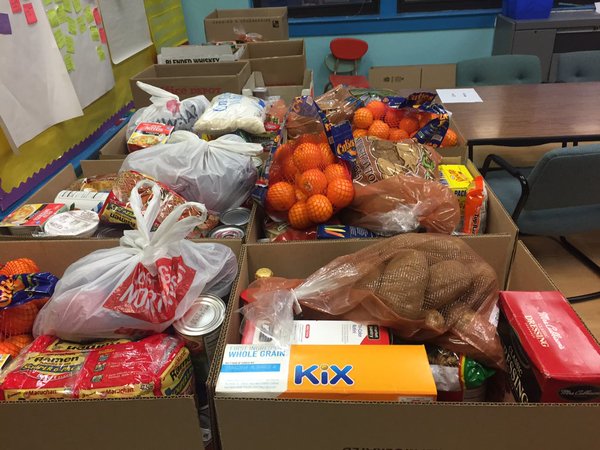 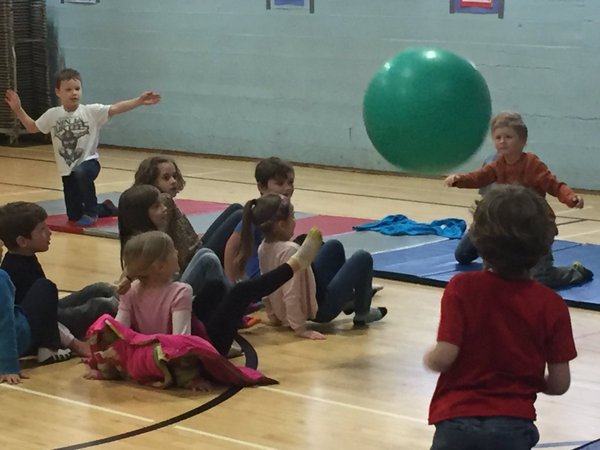 Safe
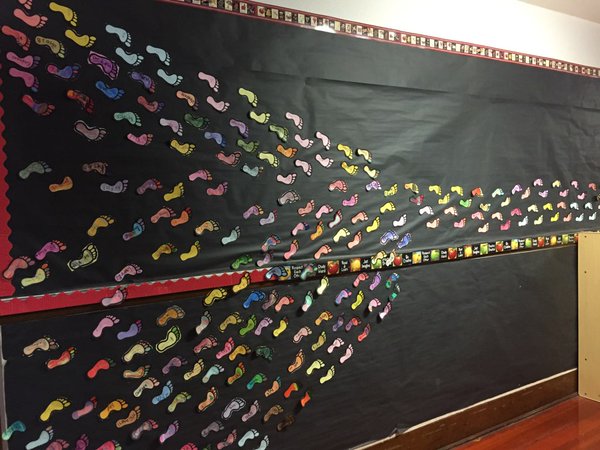 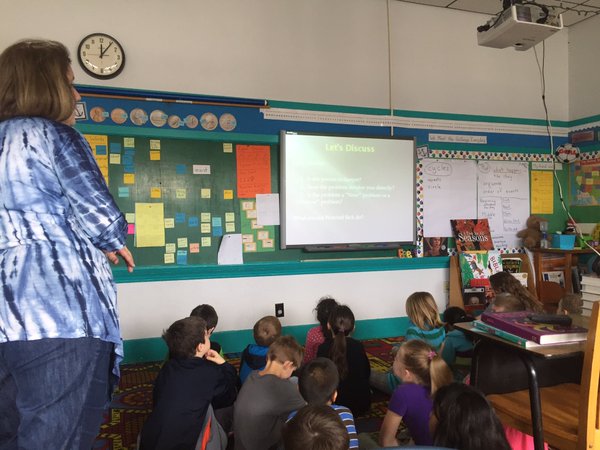 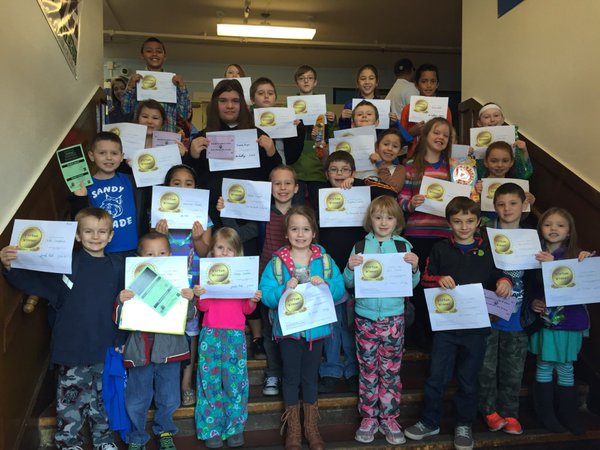 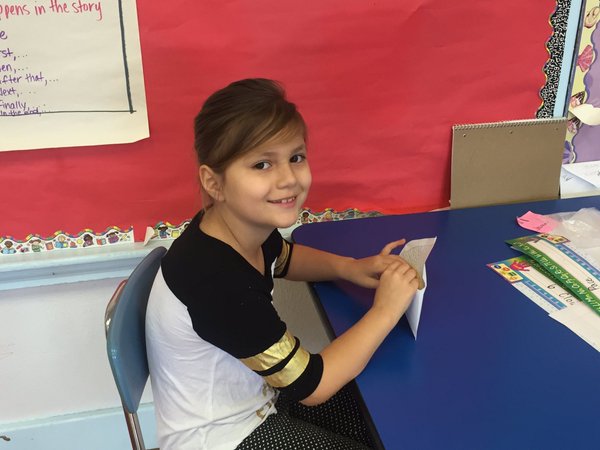 Engaged
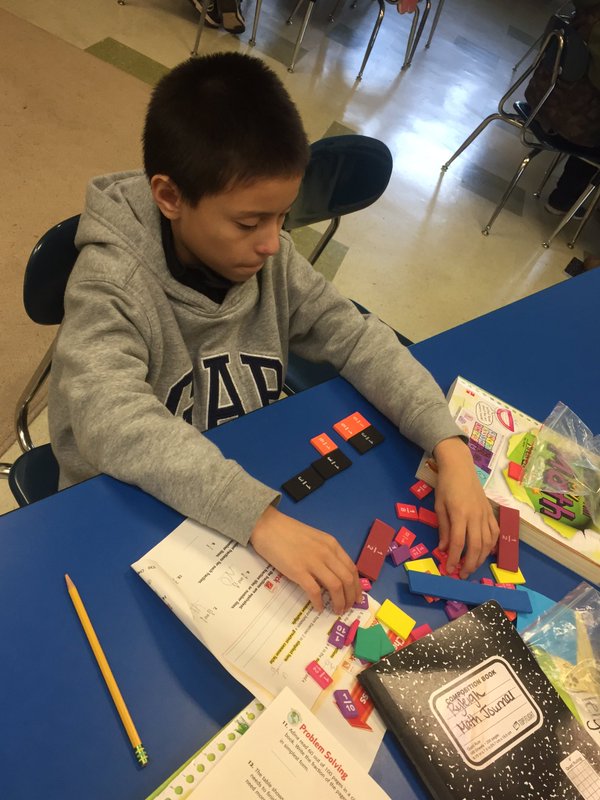 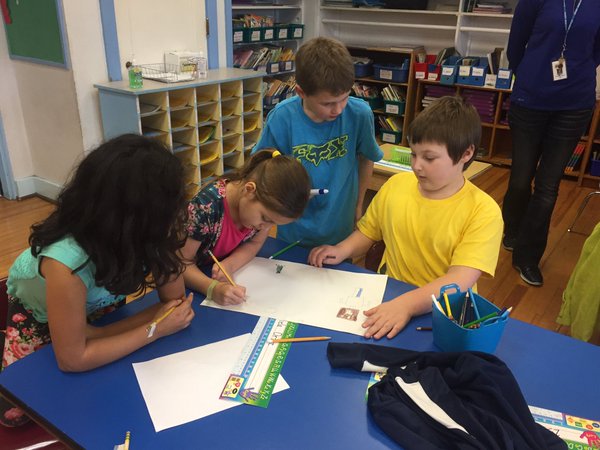 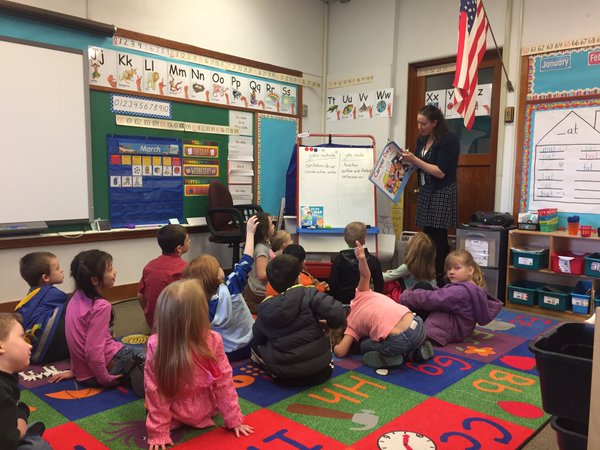 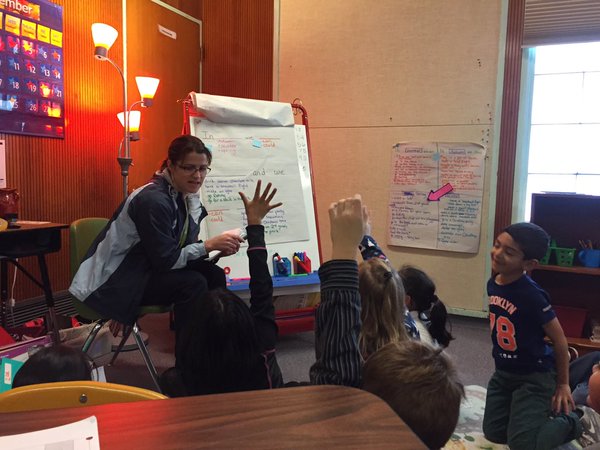 Supported
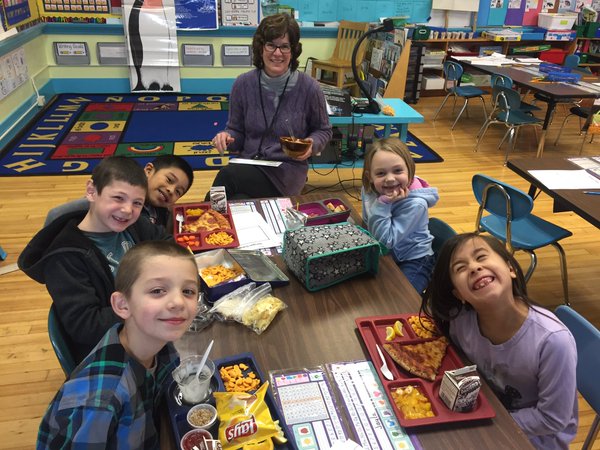 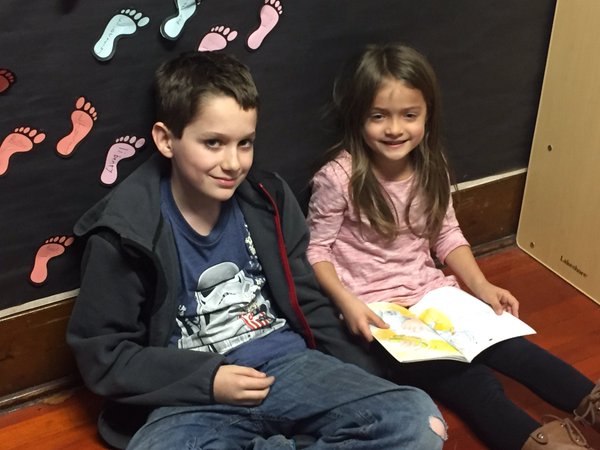 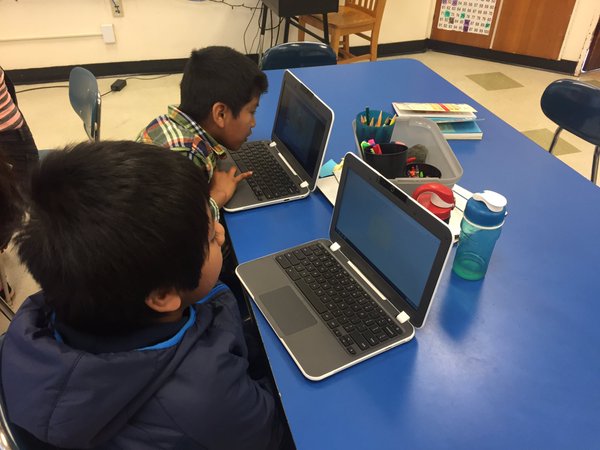 Challenged
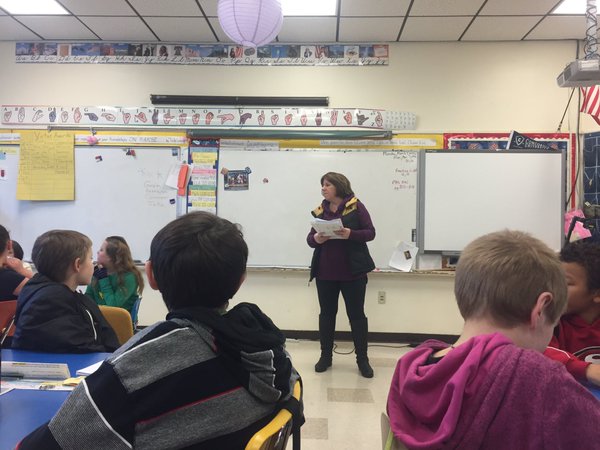 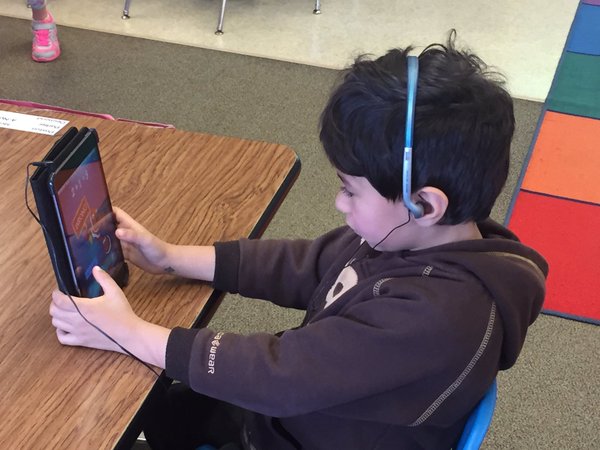 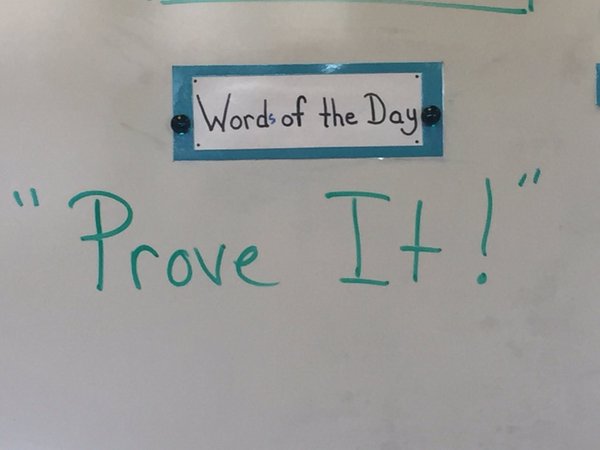 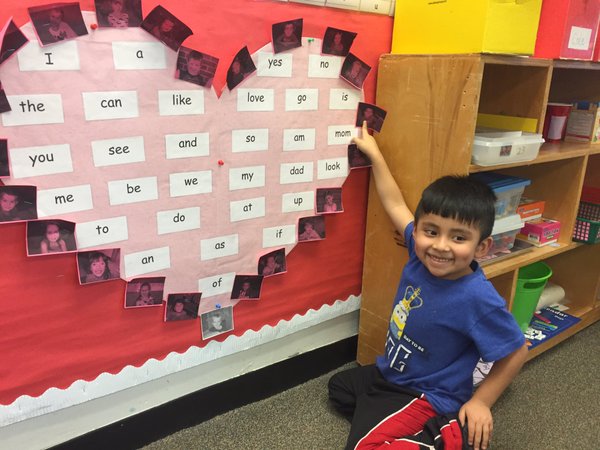